МЕЖДУНАРОДЕН ОБРАЗОВАТЕЛЕН ФОРУМ“ОБРАЗОВАНИЕТО ПРЕЗ ПАРАДИГМАТА НА ХУМАНИЗМА И ИЗКУСТВЕНИЯ ИНТЕЛЕКТ”
ИНОВАТИВНИ ПРАКТИКИ  В ПРЕДУЧИЛИЩНОТО ОБРАЗОВАНИЕ
“ЗЕЛЕНА КЛАСНА СТАЯ“
Изготвили: 
 Жулиета Иванова 
  Галина Милкова
ДГ №42 „БЪЛГАРЧЕ“
 гр. Варна, България
ИНОВАТИВНА ПРАКТИКА – „ЗЕЛЕНА КЛАСНА СТАЯ“
1.Създаването на „Зелена класна стая“ цели да подобрим ефективността на учебния процес, като го направим по-отворен и по-интерактивен. 

2.Възпитава в децата уважение и чувство за отговорност към Майката природа.
Цели:
Възпитаване на екологична култура у децата.
2.   Подобрени социални и комуникативни умения на децата в неформална обстановка.
3.   Създаване на благоприятна и мотивираща среда за учене на открито, съответствие с желанията и потребностите на децата.
Задачи:
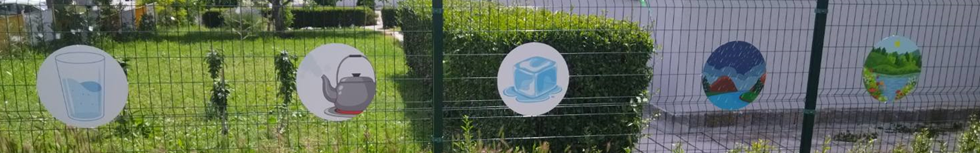 Класна стая на ВодатаРазкрива вълшебствата на водата в игрова форма. Представя нейните основните качества и свойства.
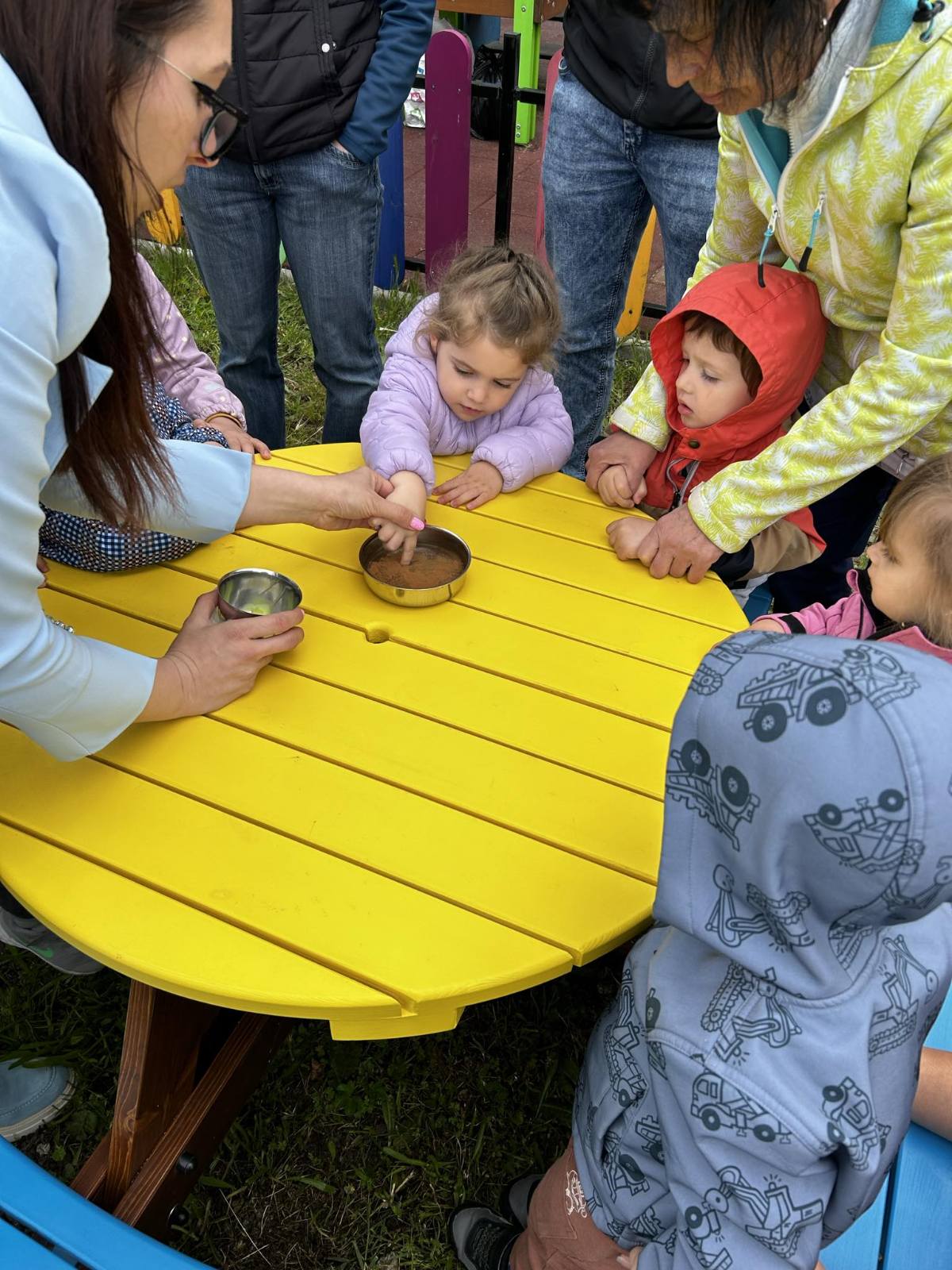 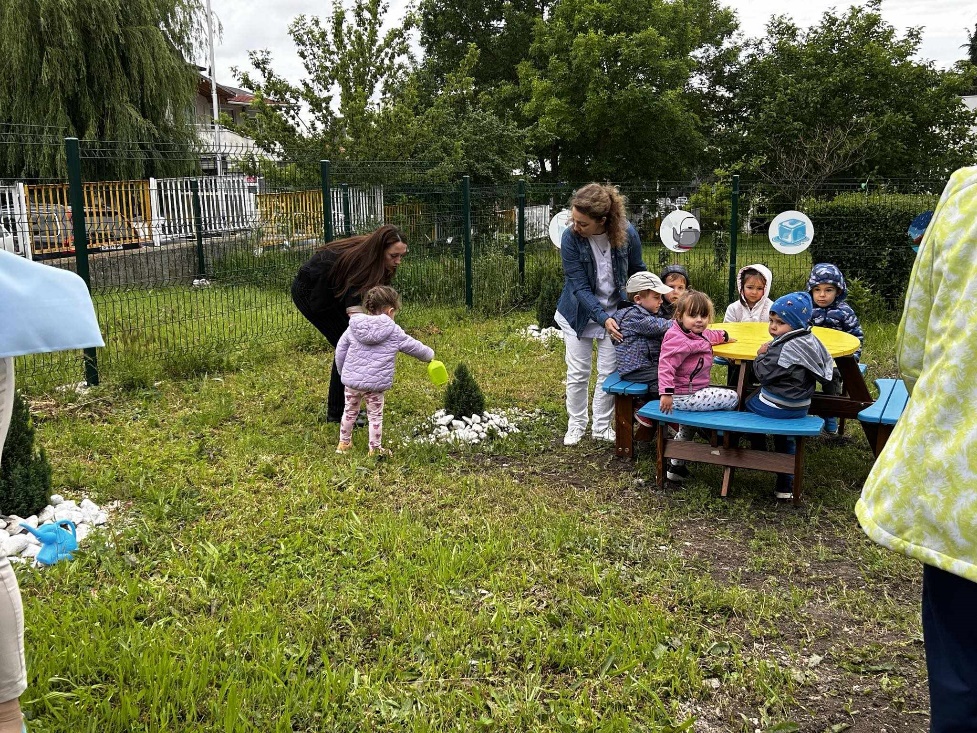 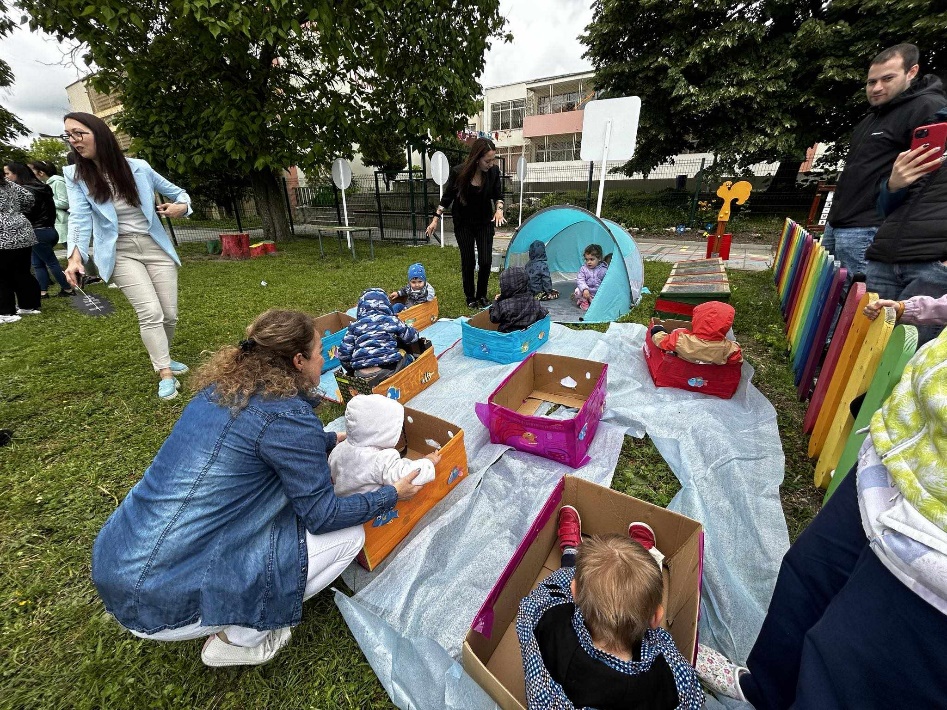 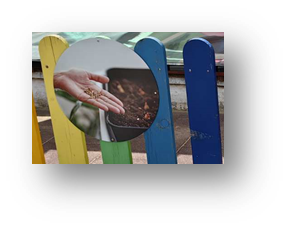 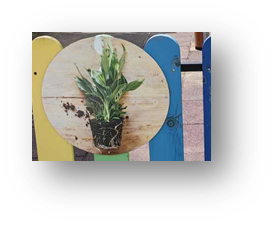 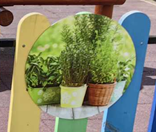 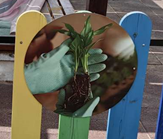 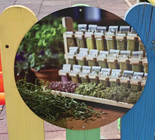 Класна стая на БилкитеТабелите илюстрират живота на растеж при билките - от посаждане на семе до поникване на растението.
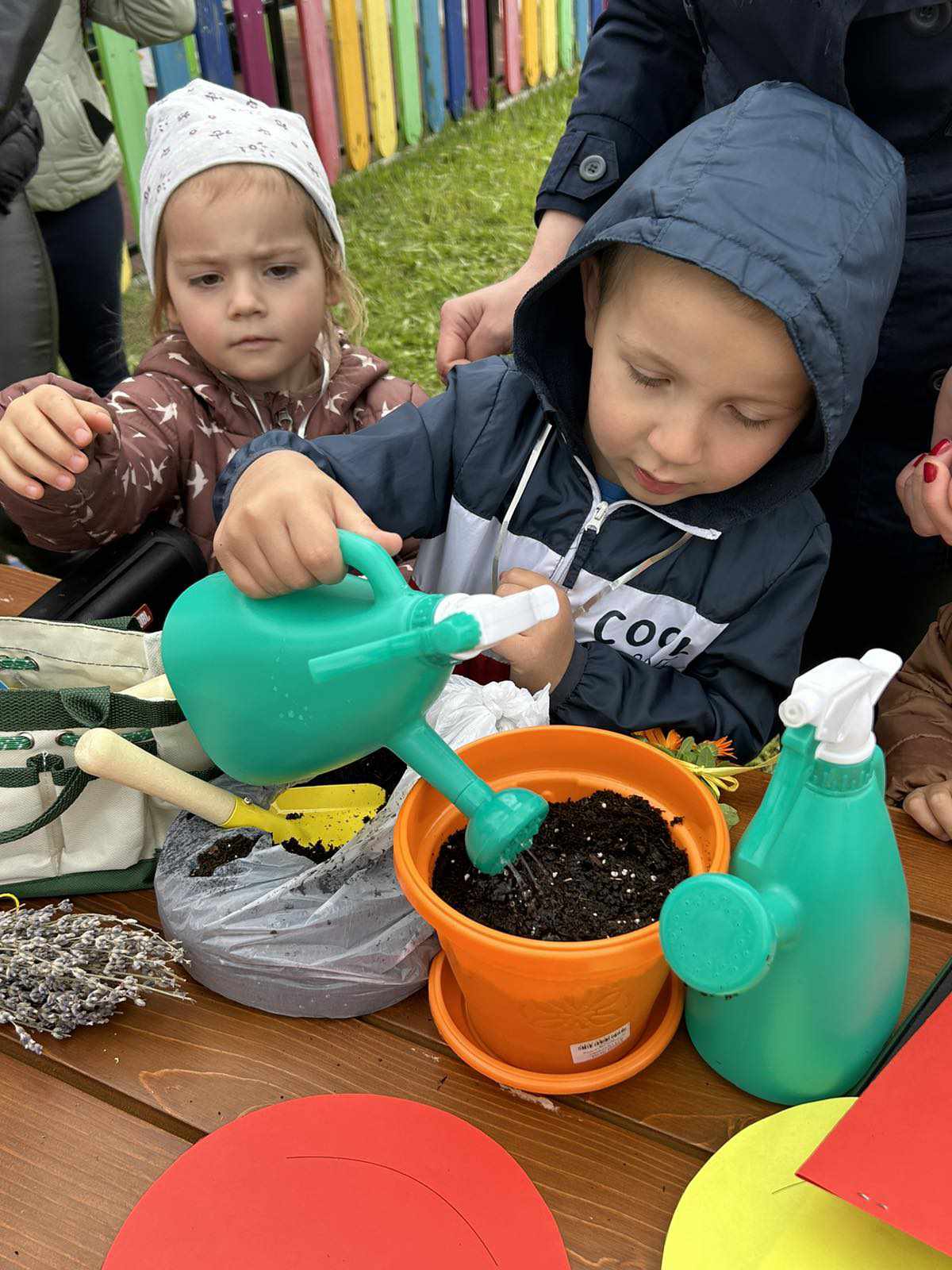 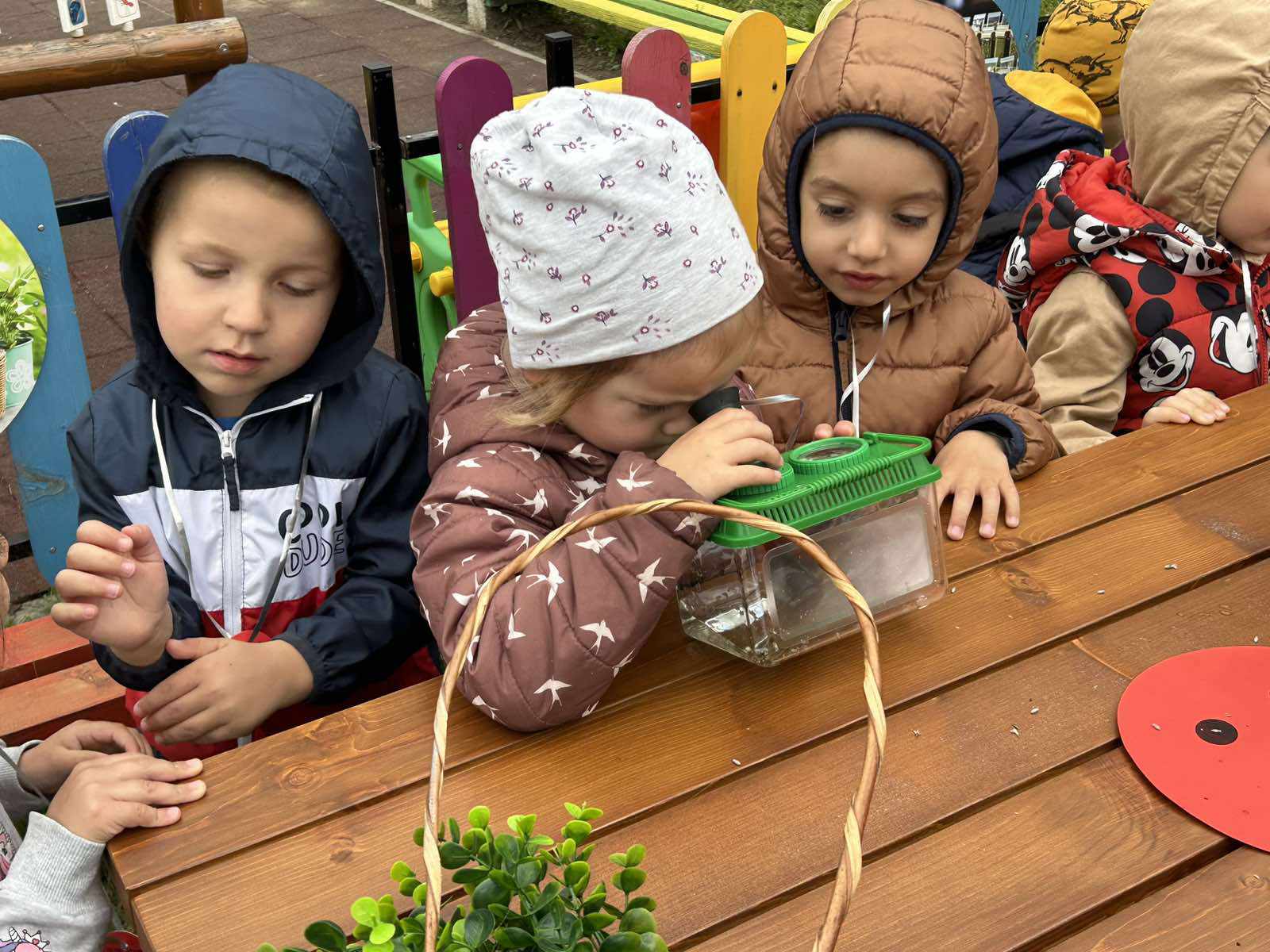 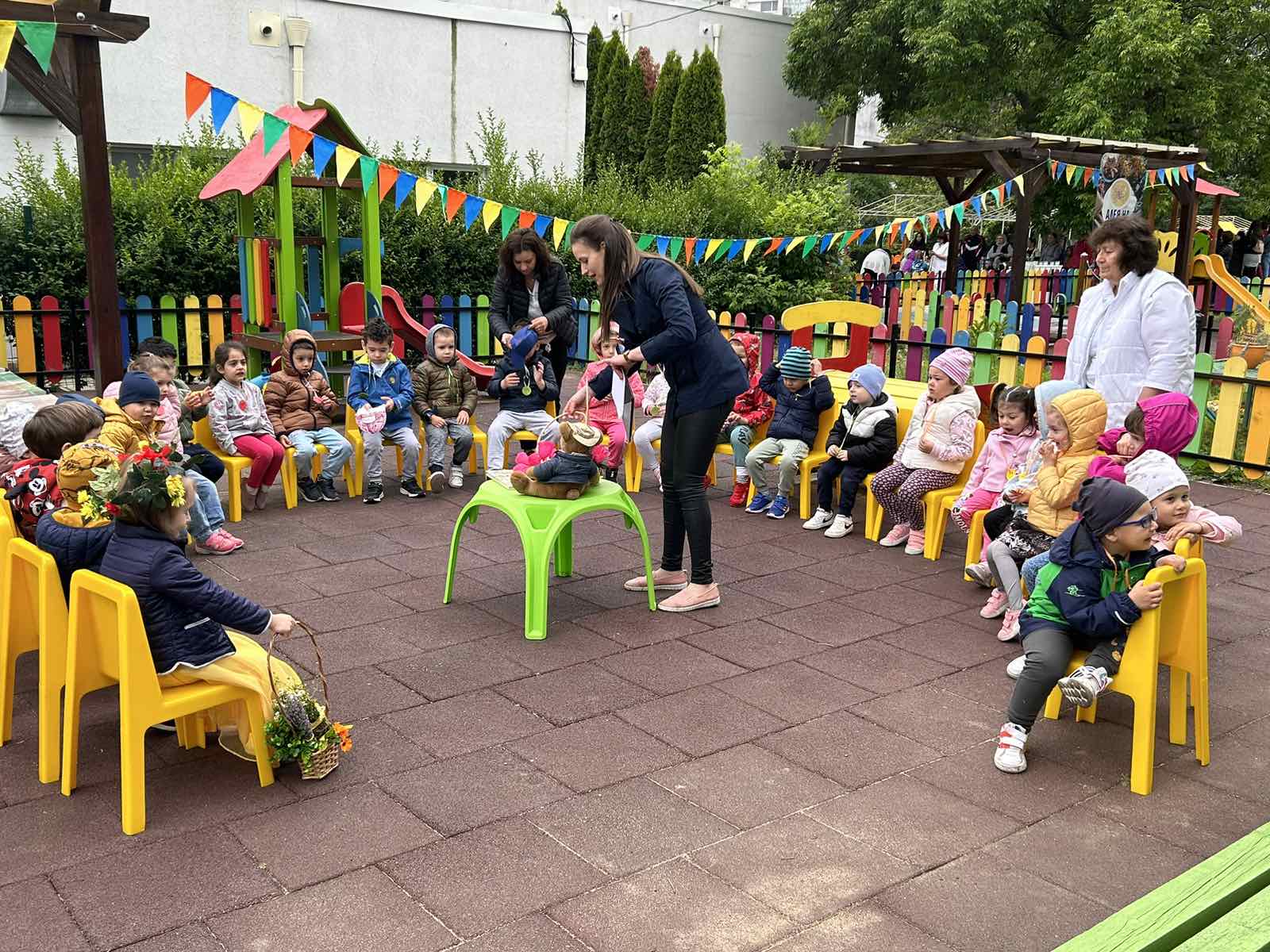 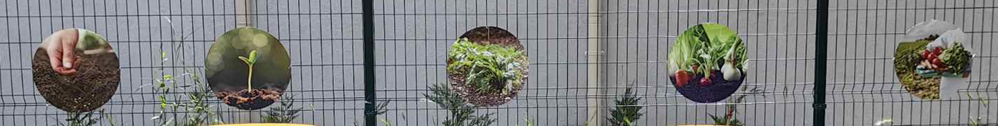 Класна стая на ЗеленчуцитеРазглеждат прехода от покълване на семето, развитие на растението, до добиване на реколта.
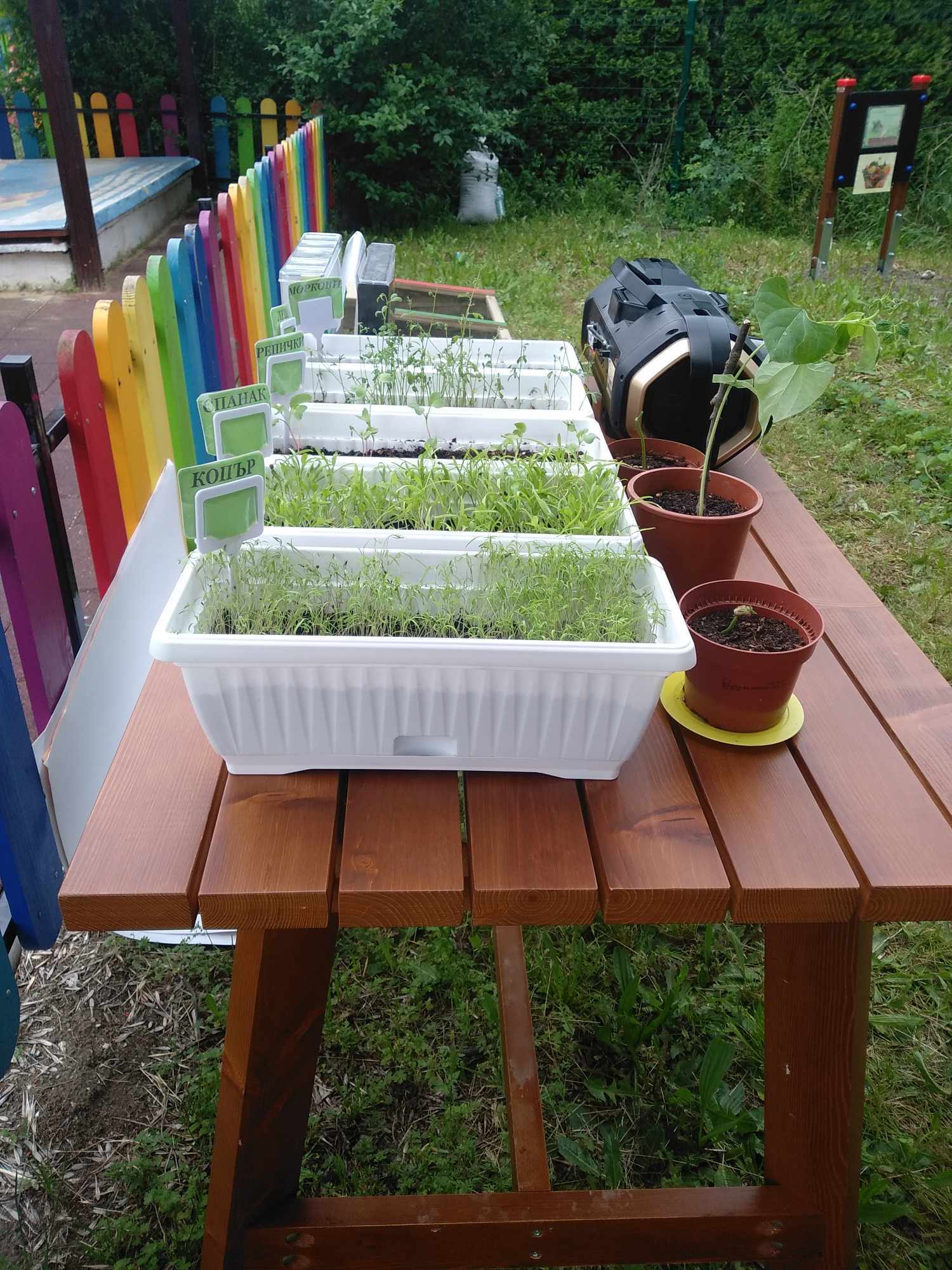 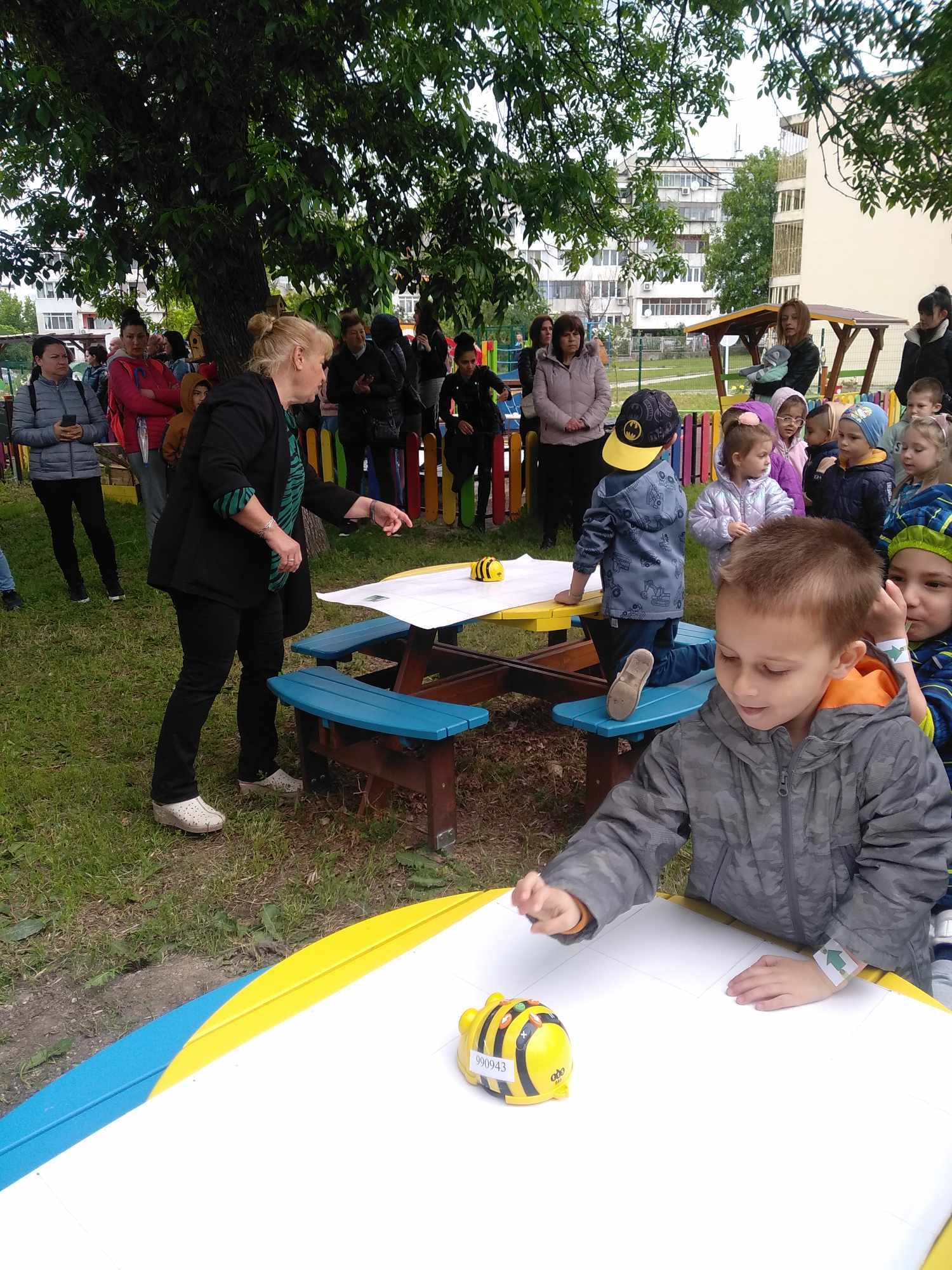 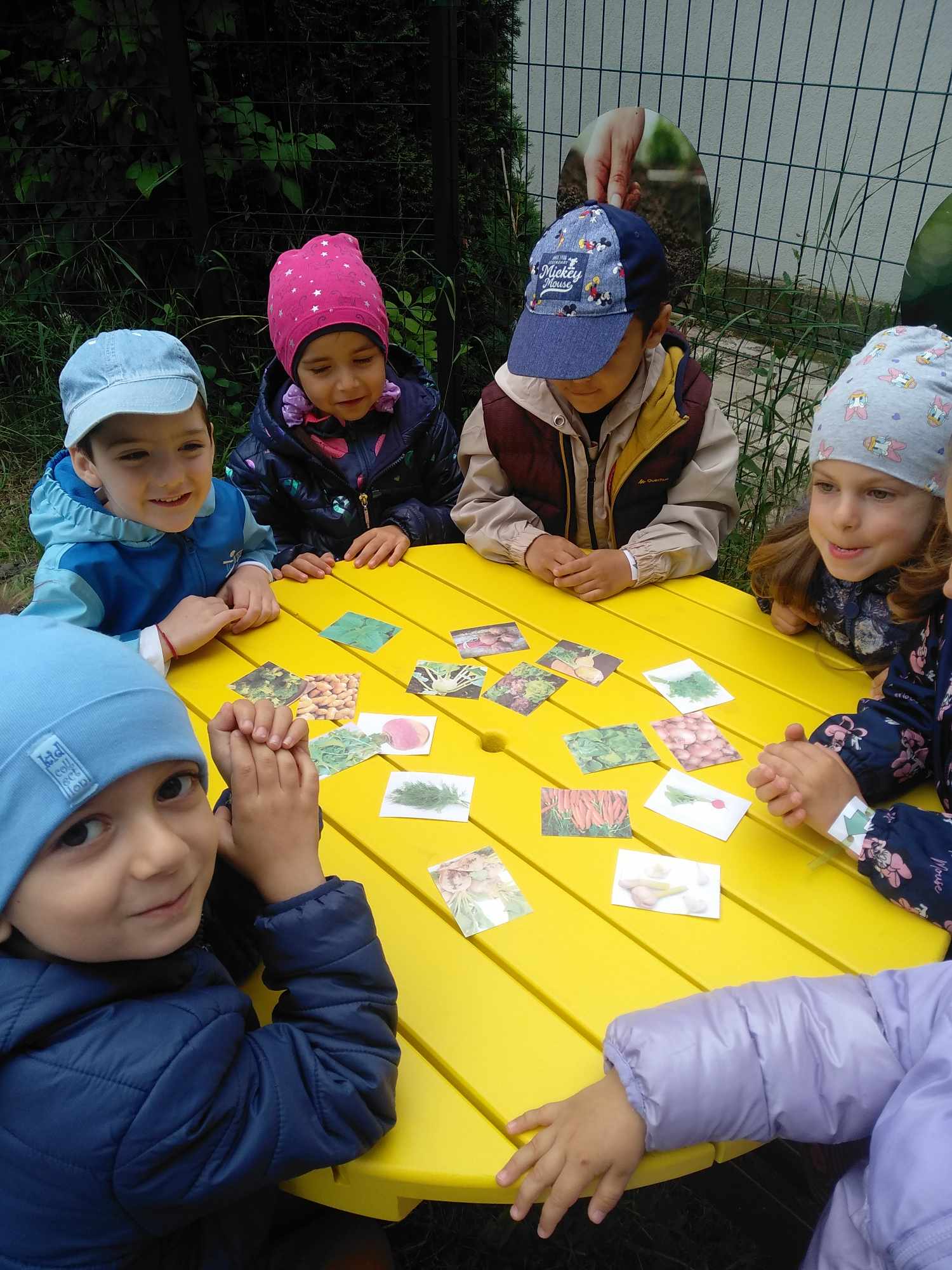 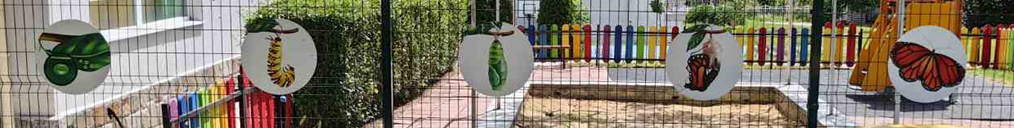 Класна стая на Насекомите Разглежда живота на насекомото. Преминаването от яйце, ларва, какавида до насекомо.
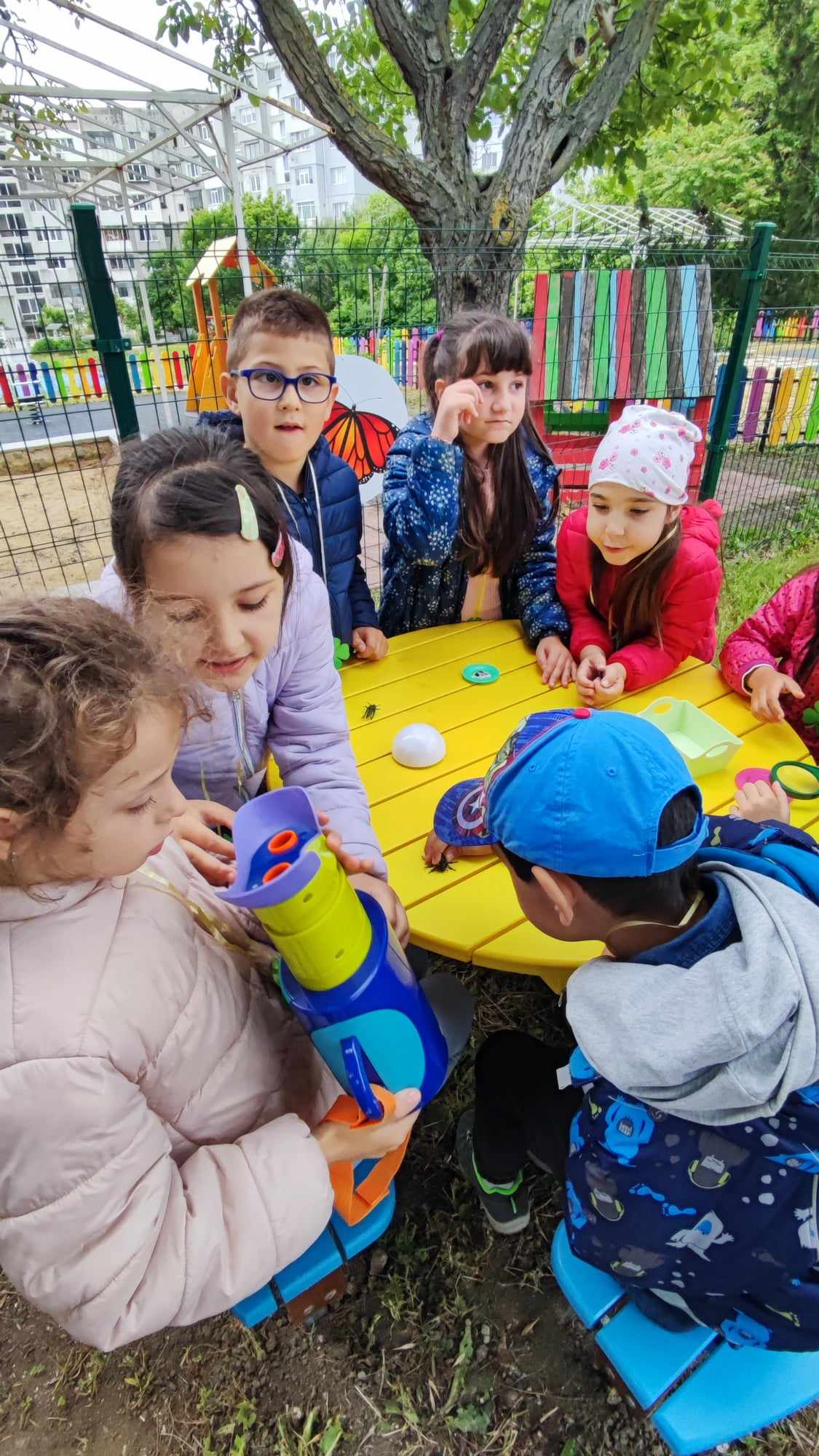 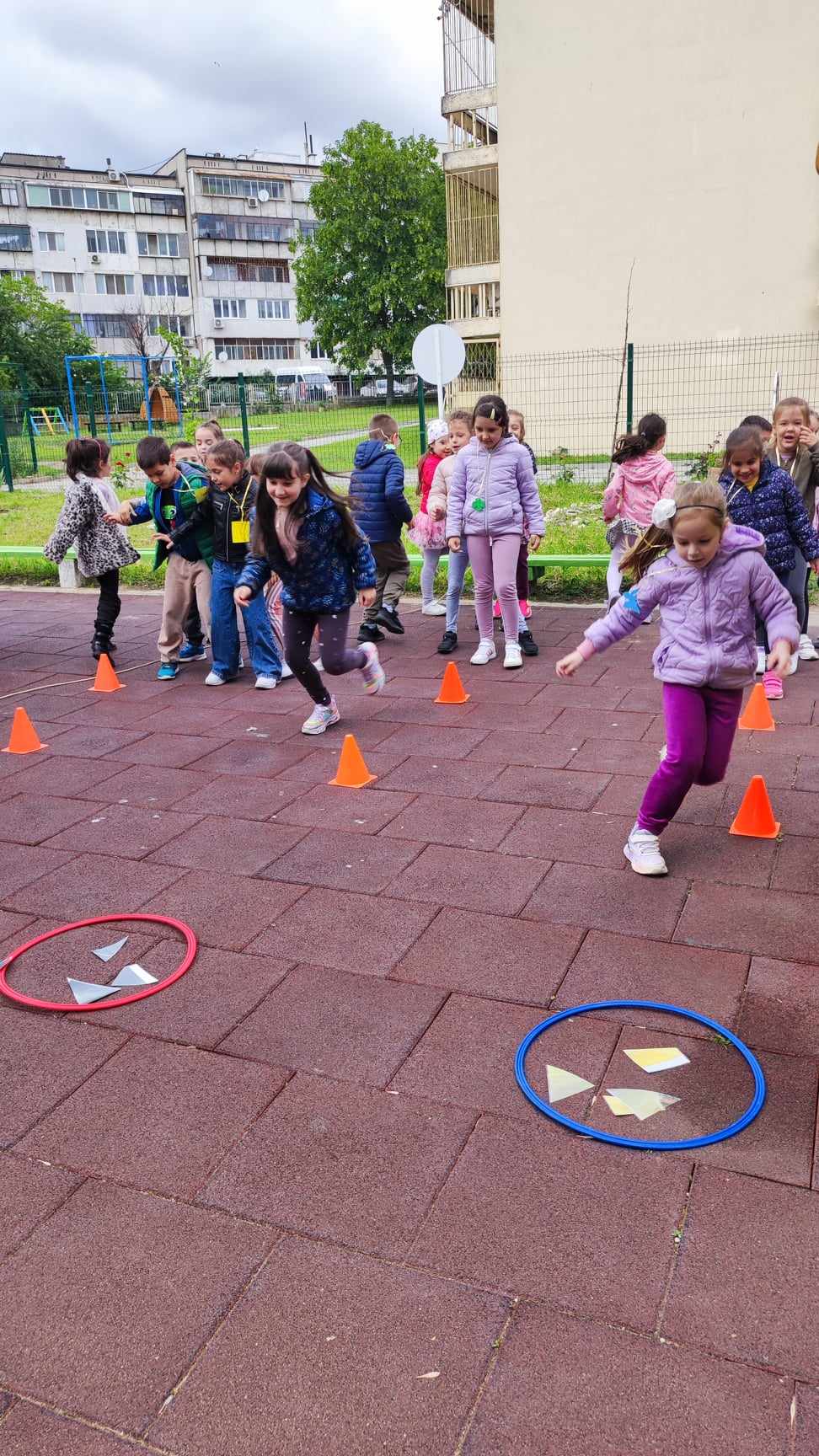 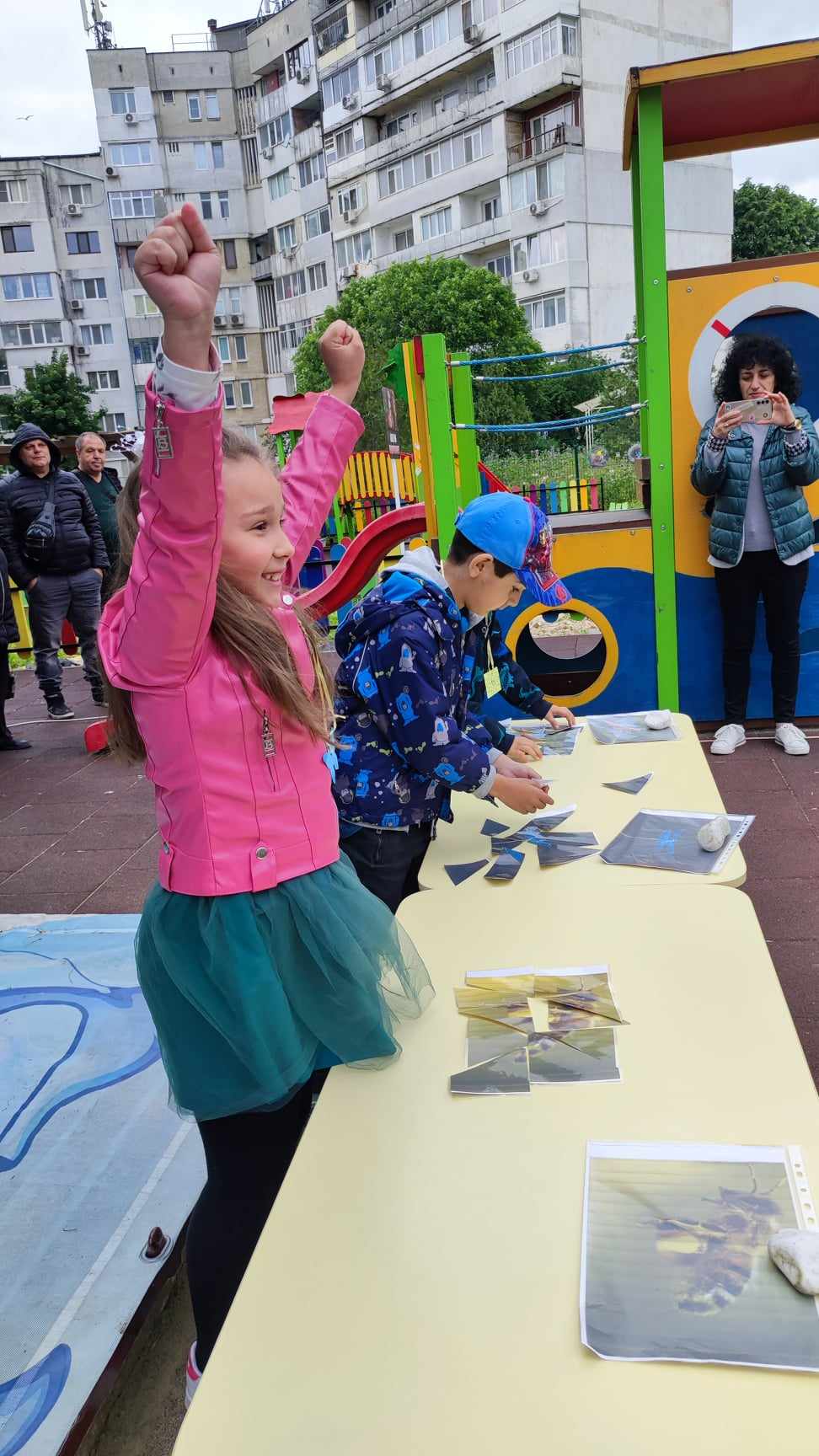 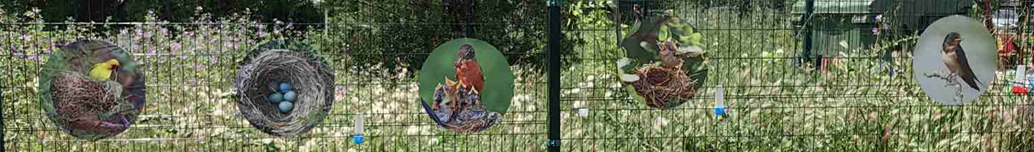 Класна стая на ПтицитеРазвитие от гнездене и мътене, до излюпване на пиленце, като се акцентира не само върху широко разпространените видове птици, които могат да се наблюдават в България, но и опазването на застрашените видове.
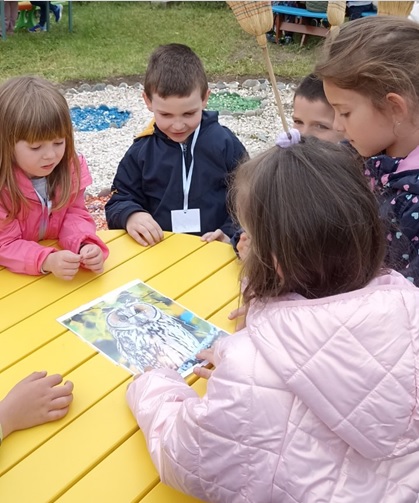 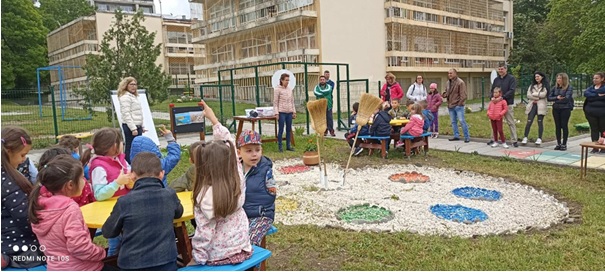 Структура на класните стаи
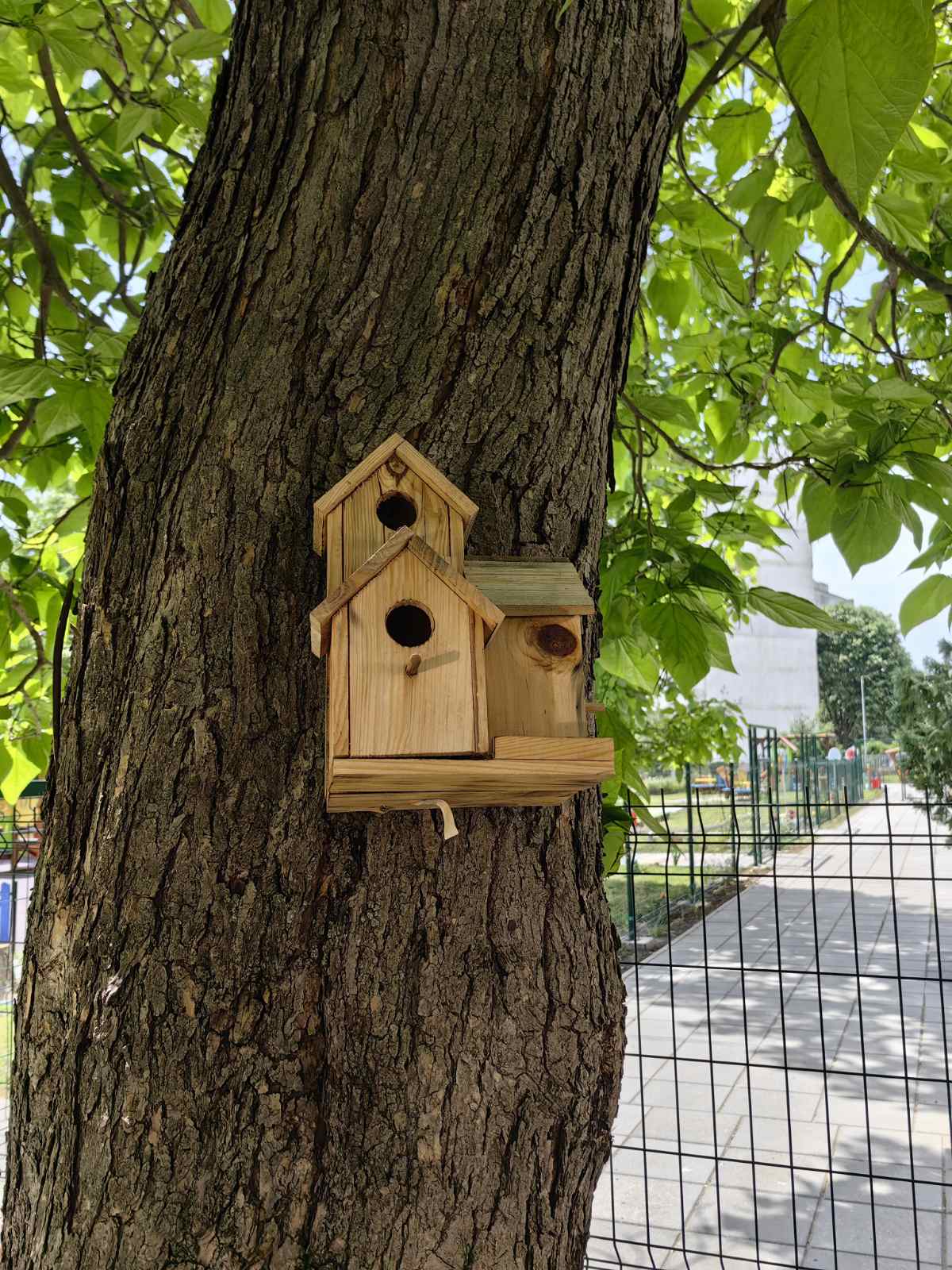 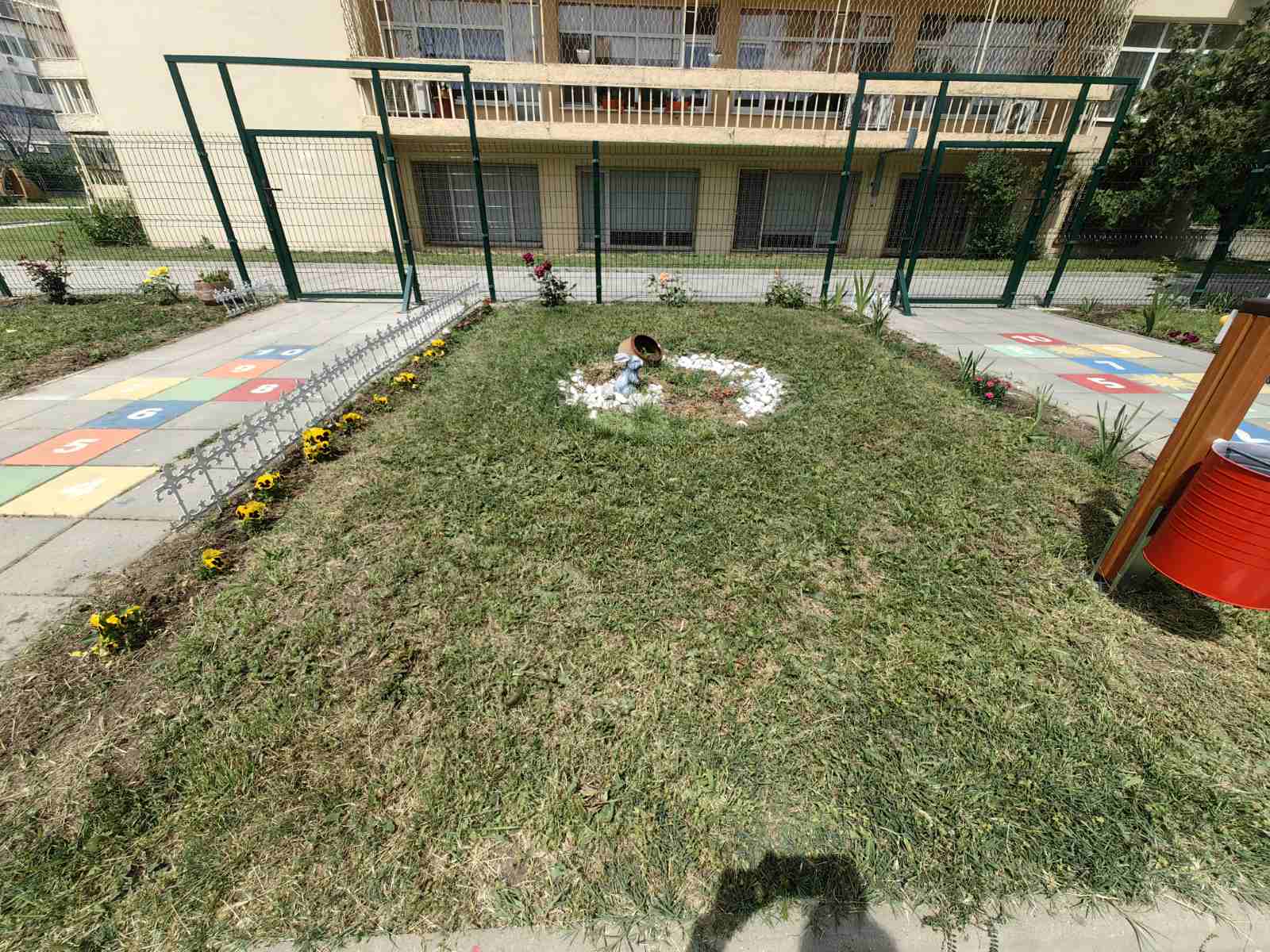 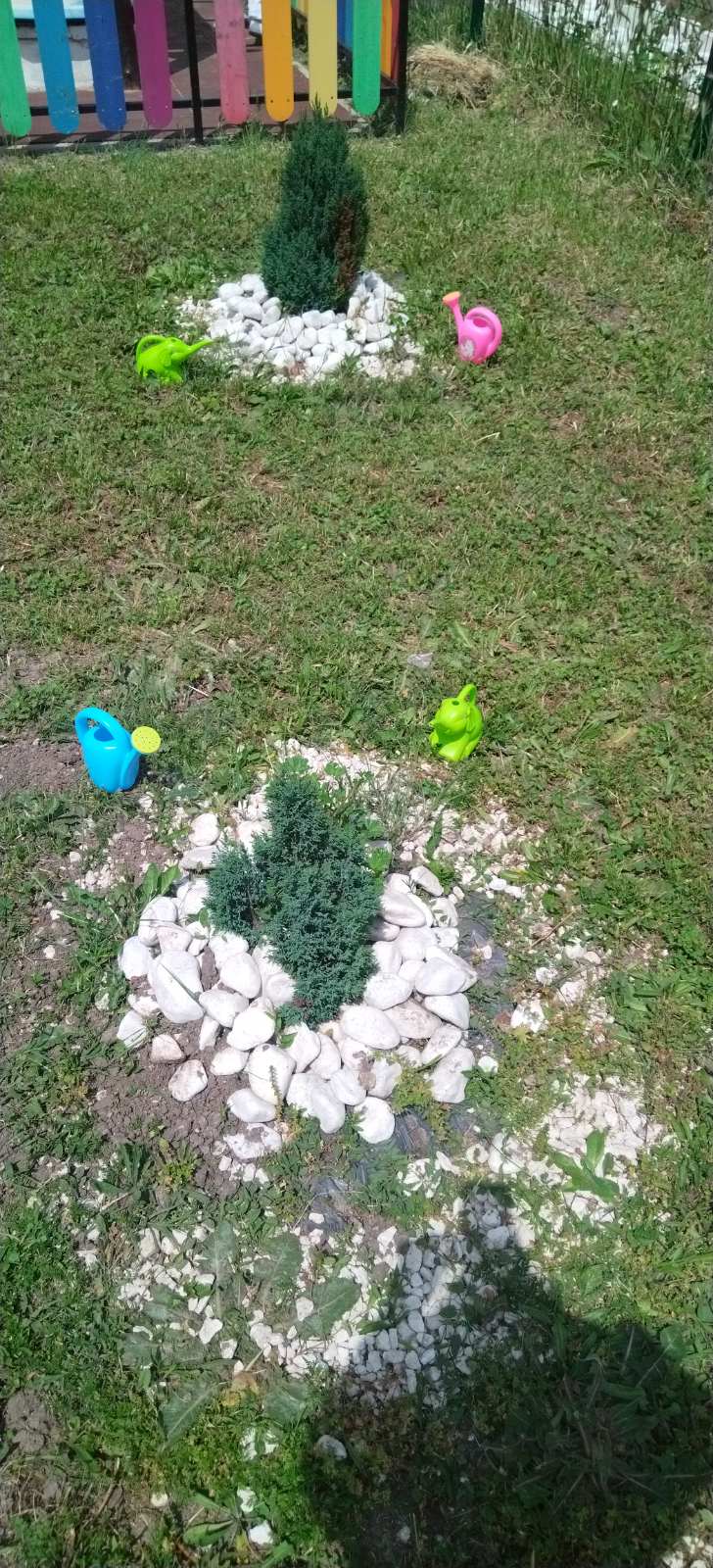 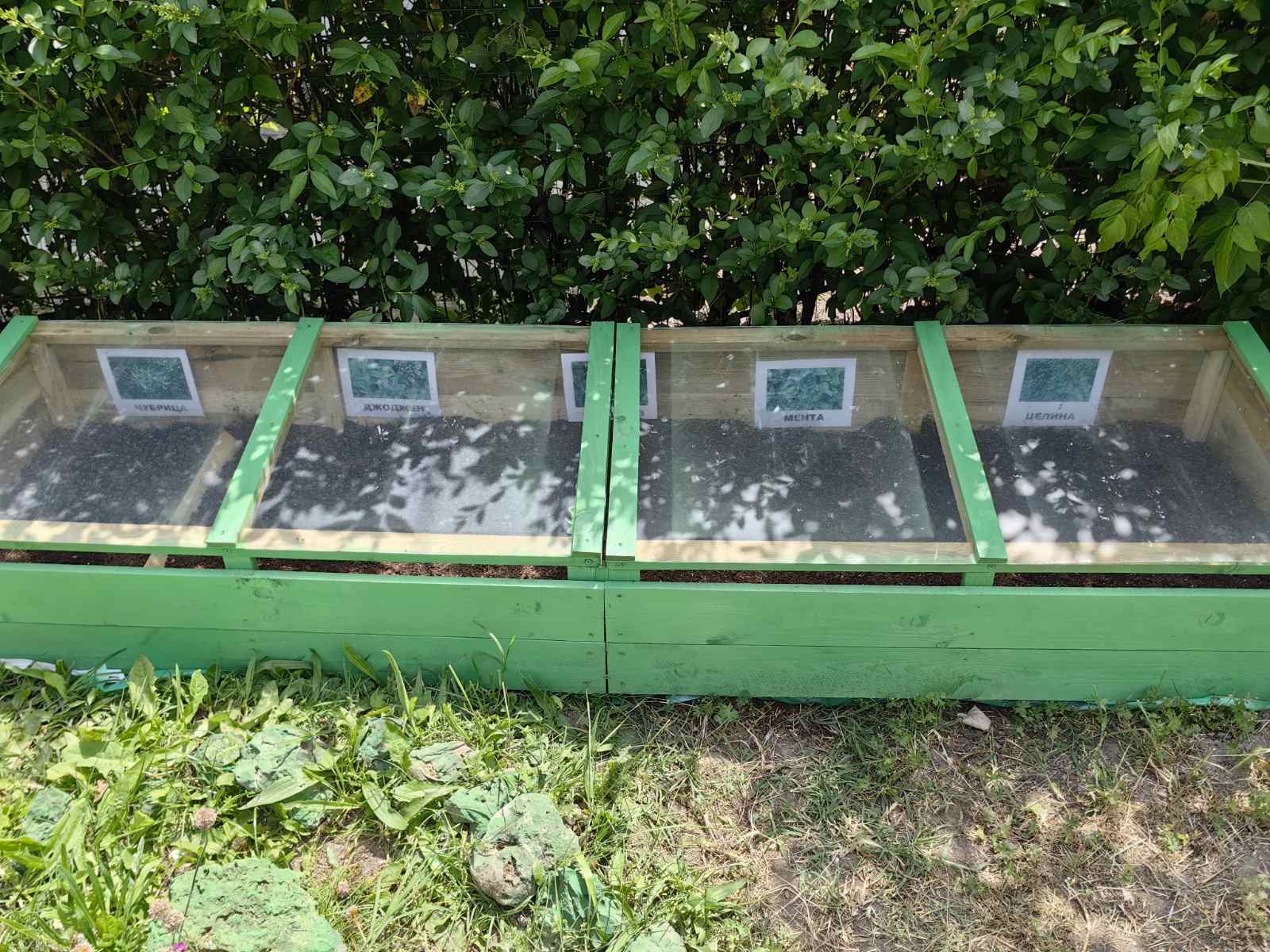 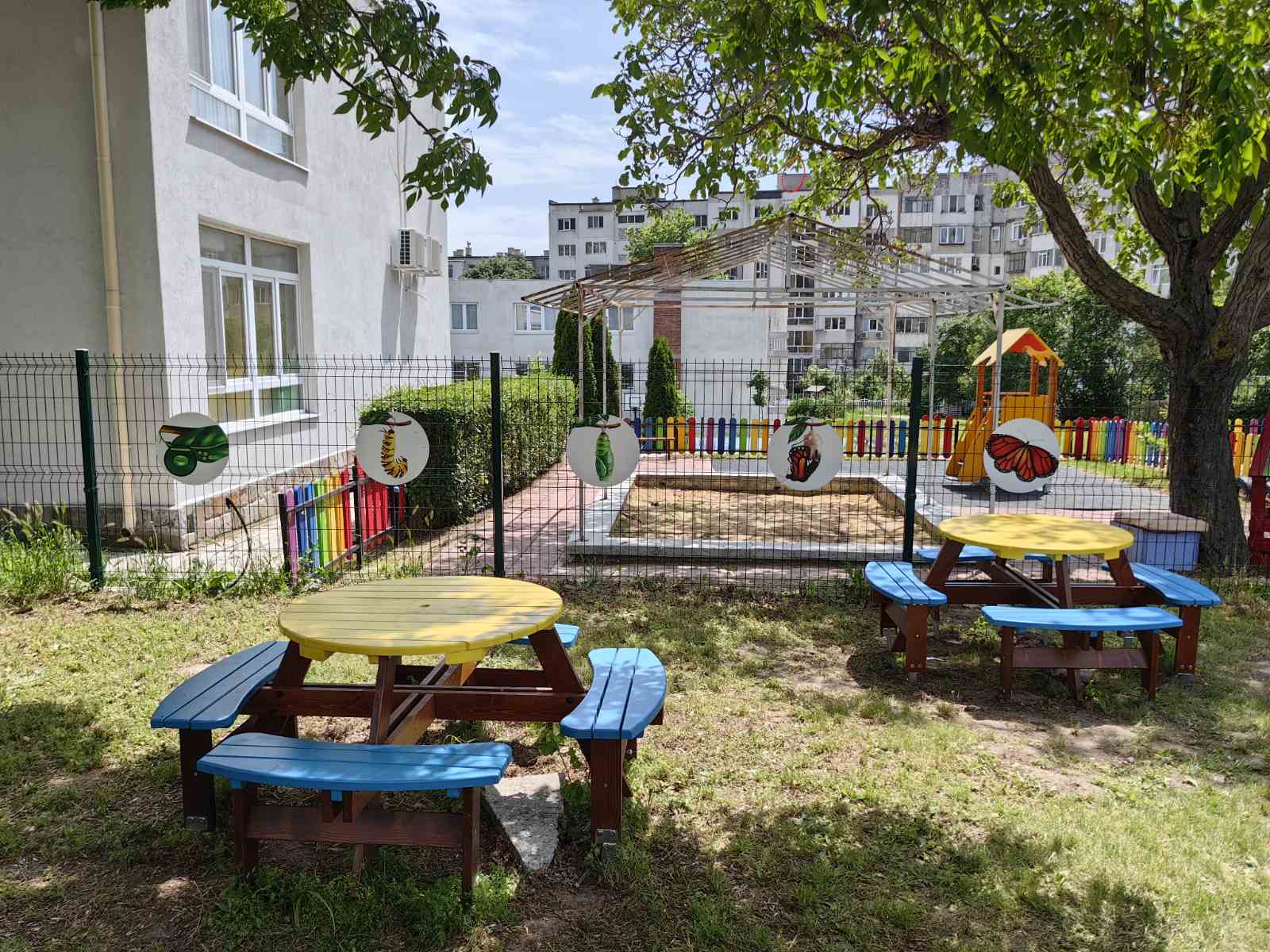 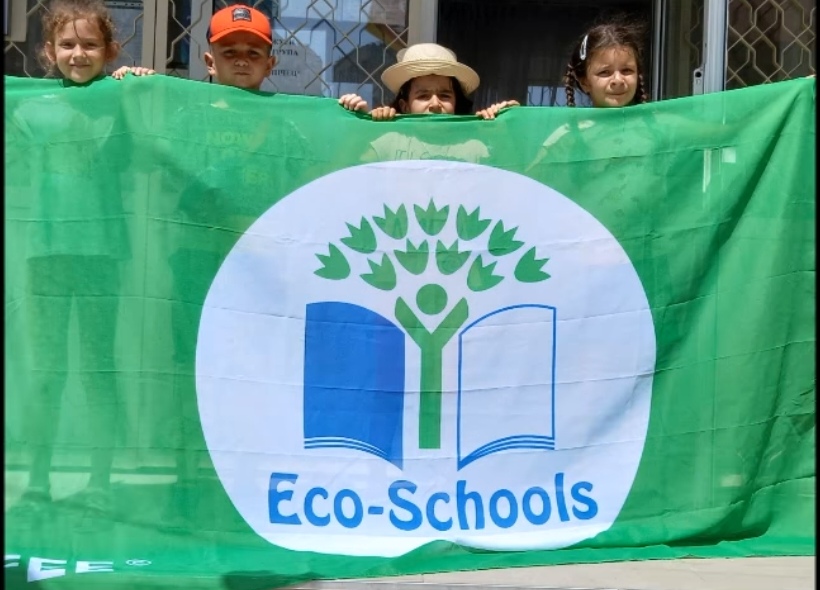 ЗЕЛЕНА КЛАСНА СТАЯ
Решението на педагогическият екип на ДГ 42 „Българче“ бе да създадем Проектът „Зелена класна стая“, като с това да допринесем за по-приятното провеждане на занимания през топлите месеци. Благодарение на него за ДГ 42 „Българче“ се отвориха врати и по програма Еразъм+.Проектът е провокиран от нуждата за прилагане на нови подходи и стратегии на позитивното образование и възпитание в детската градина.ДГ 42 „Българче“ също е носител и на Европейското отличие на екологично образование и възпитание „Зелен флаг“. Непрекъснато търсим нови форми за работа, насочени към повишаване на екологичната и обща култура на децата.
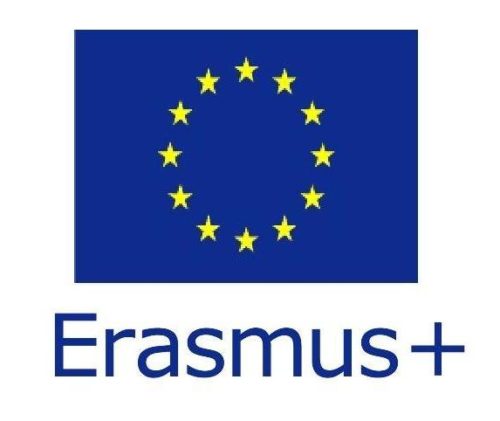 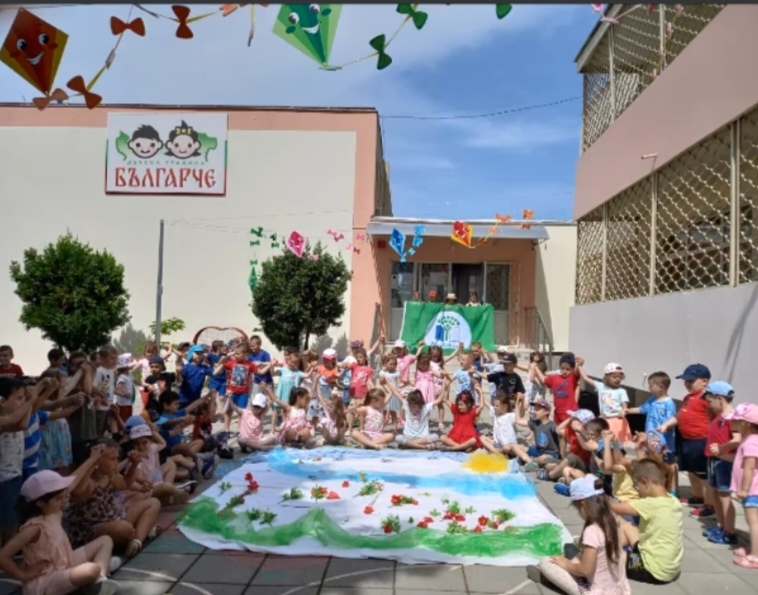 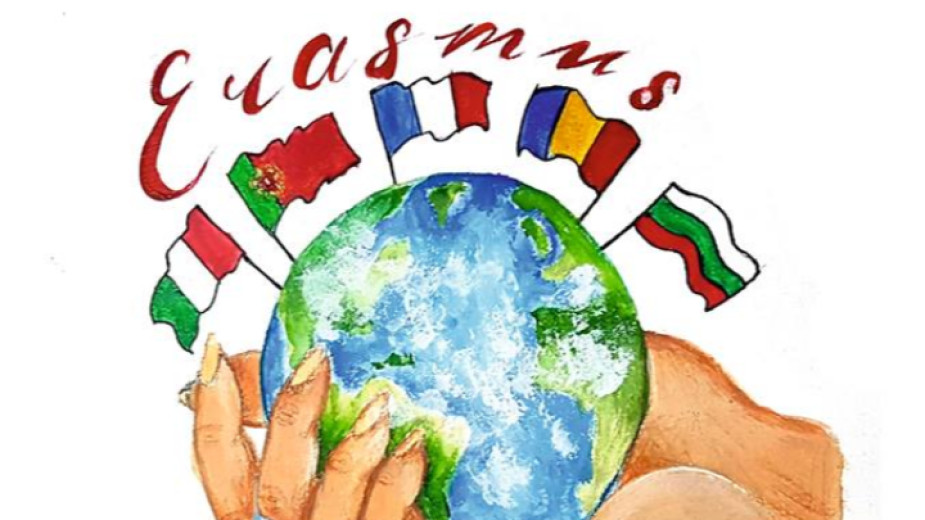 Нова интерактивна стая за деца със СОП и с изявени дарби
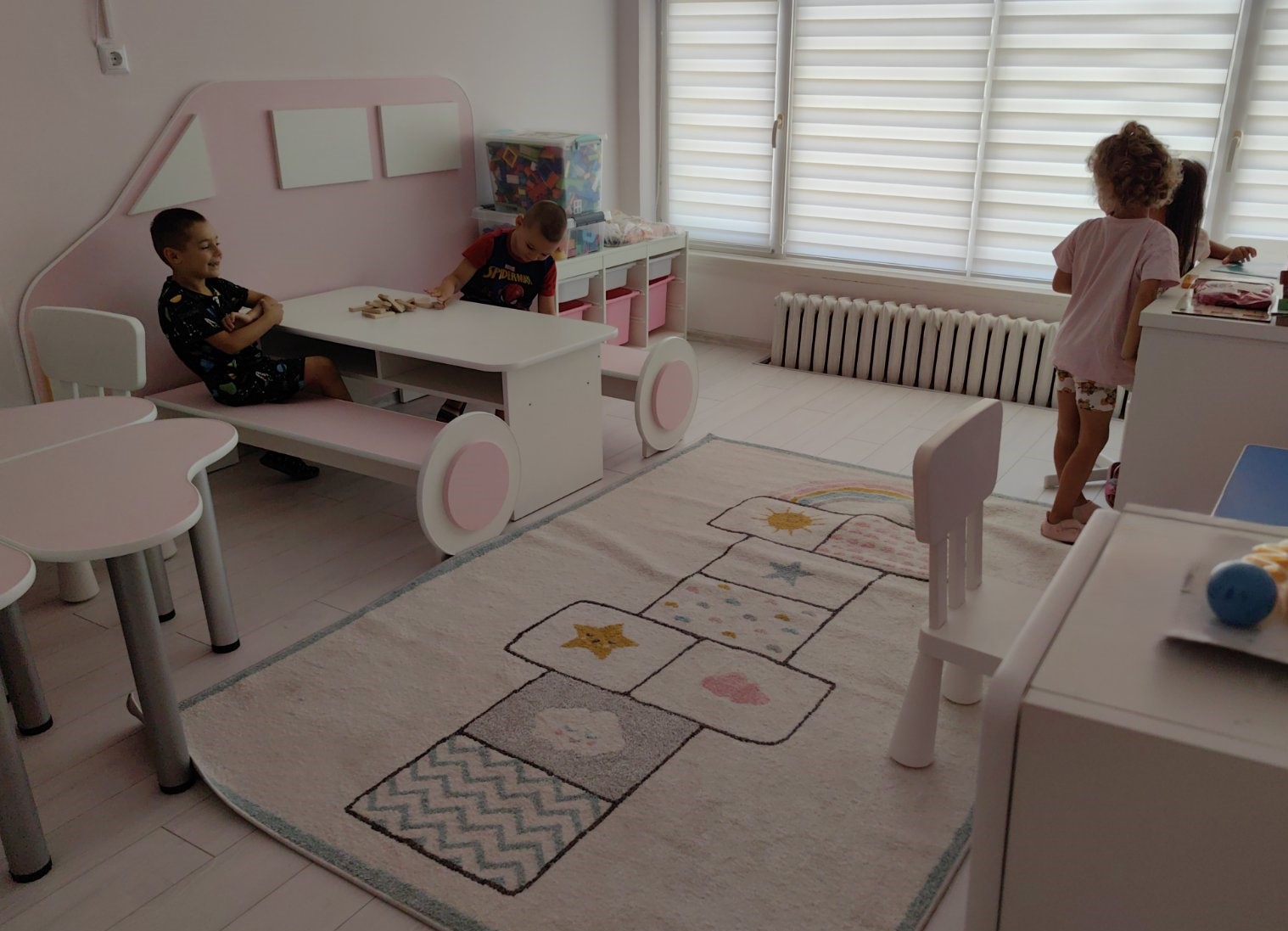 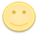 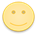 Разполагаме с нова обособена стая за работа с деца със СОП и и деца с изявени дарби за тяхното личностно развитие в ДГ №42 „Българче“, гр. Варна.
	Със стимулиращата развитието на децата среда, съответстваща на тяхната индивидуалност и стил на научаване, градината се явява мястото където се развива творческият потенциал на децата, стимулира се инициатива, желание и готовност за учене.
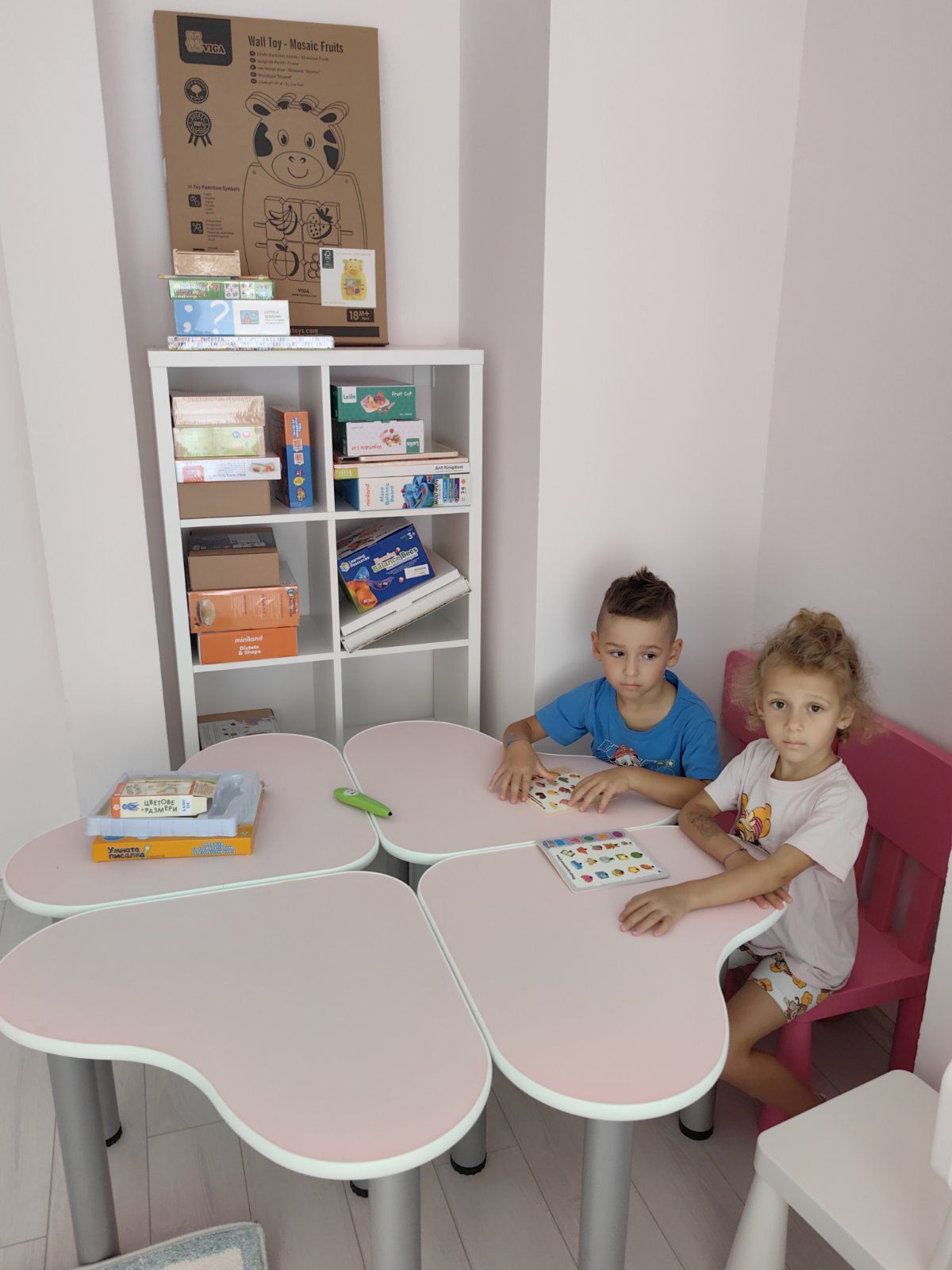 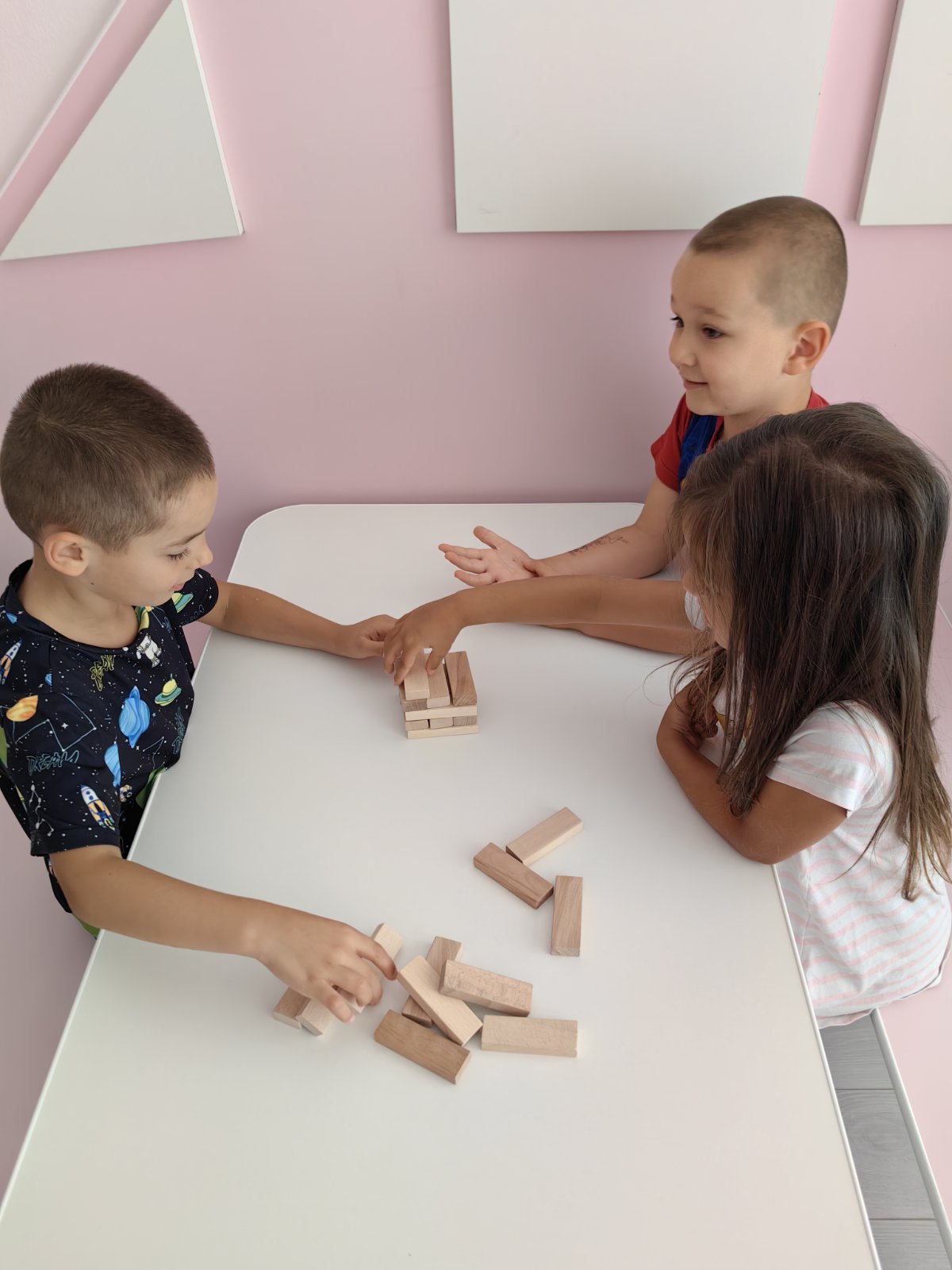 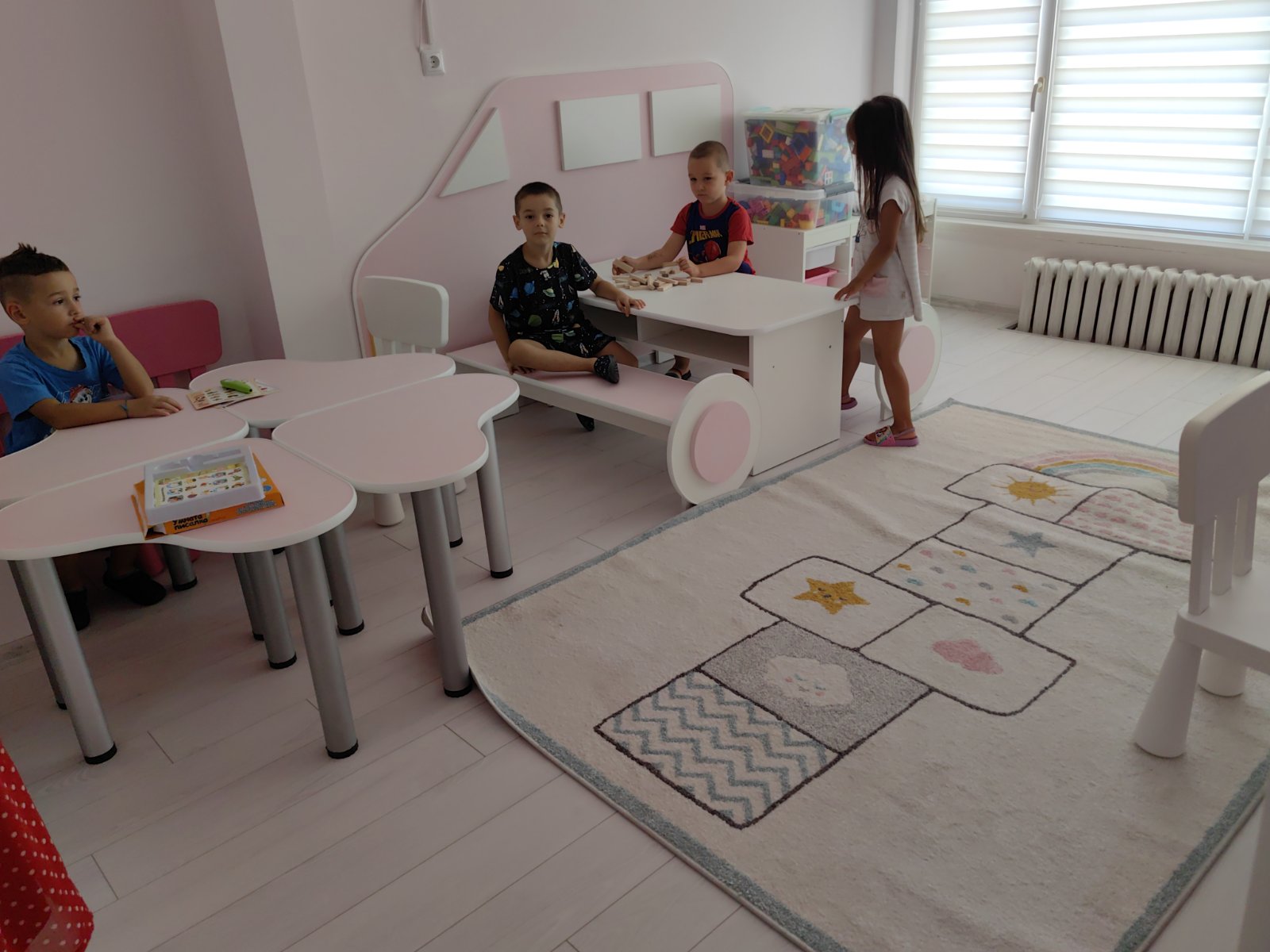 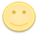 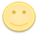 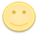 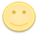 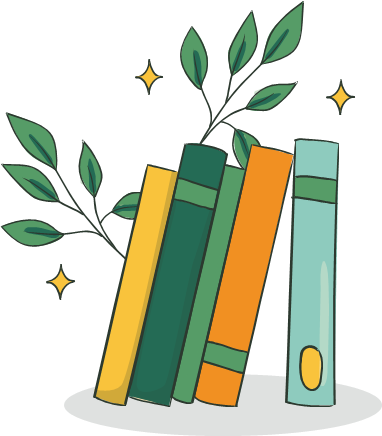 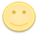 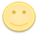 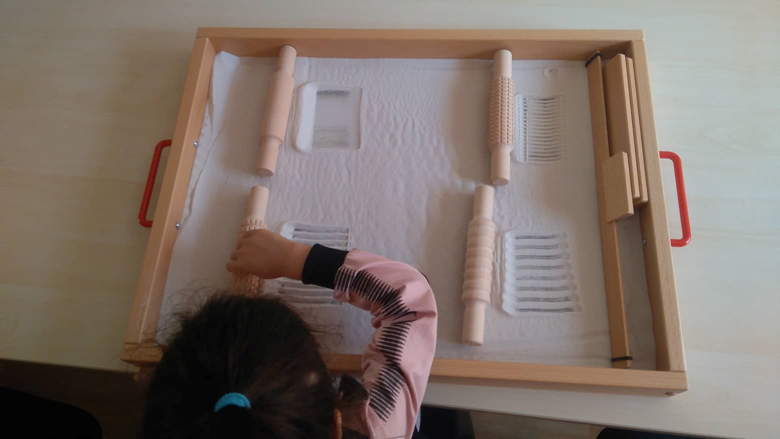 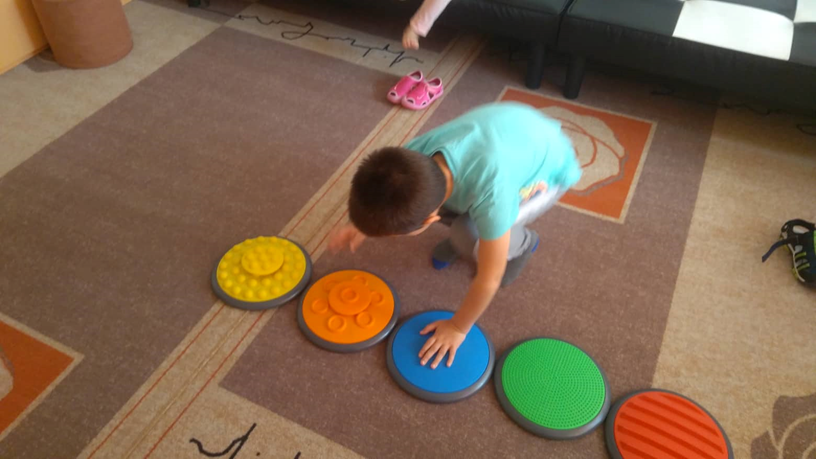 Самочувствие
Съпричастност
Любознателност
В стаята се работи с:
1. Деца със специални образователни потребности
2. Обучителни затруднения
3. Деца с изявени дарби 
4. Деца от уязвими групи
5. Деца с хиперактивност с дефицит на внимание
6. Емоционални и поведенчески затруднения и други.
Отзивчивост
Отговорност
Нравственост
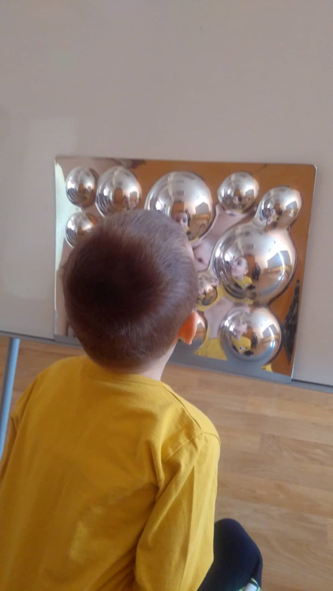 Амбициозност
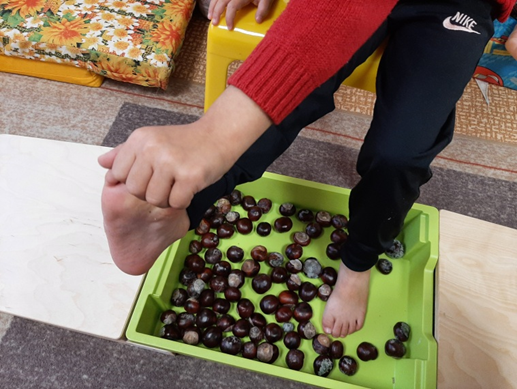 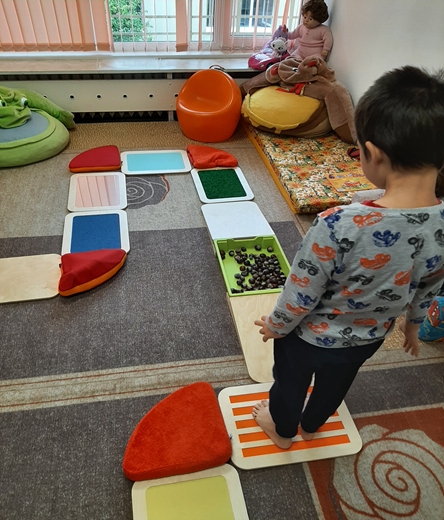 Адаптивност
Хуманност
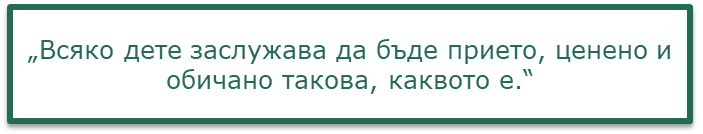 БЛАГОДАРИМ ВИ ЗА ВНИМАНИЕТО!
Изготвили:Галина Милкова и
 Жулиета ИвановаДГ 42 “Българче”гр. Варна